Performance Measures Alignment Subcommittee Kickoff Meeting
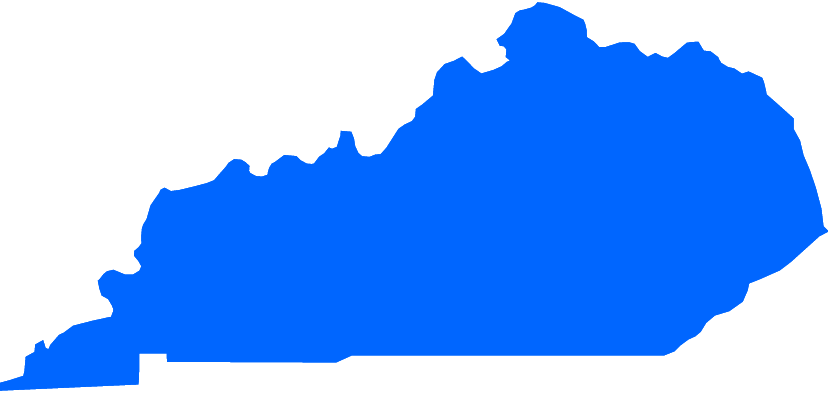 Kentucky Core 
Healthcare 
Measures Set
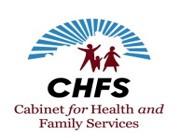 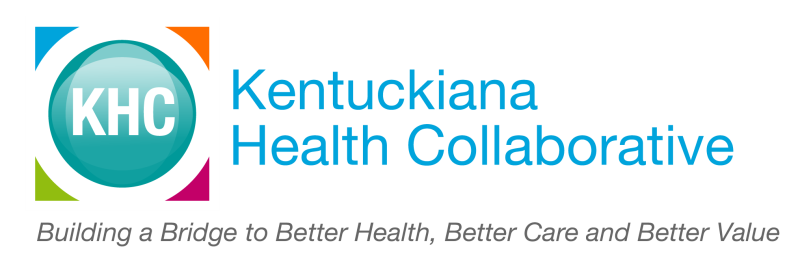 WELCOME
Welcoming Remarks
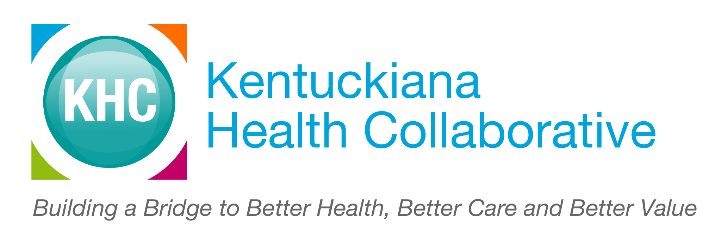 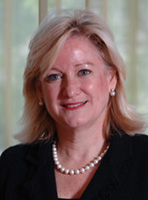 Vickie Glisson
 Cabinet Secretary
KY Cabinet for Health & Family Services
3
[Speaker Notes: Presentation layout]
Welcoming Remarks
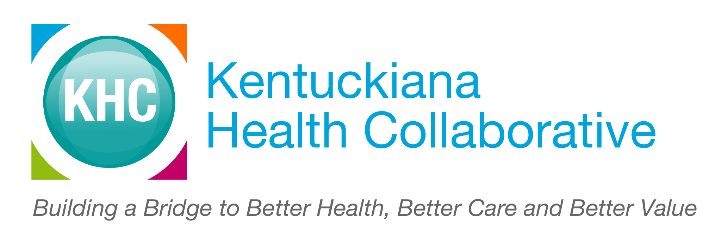 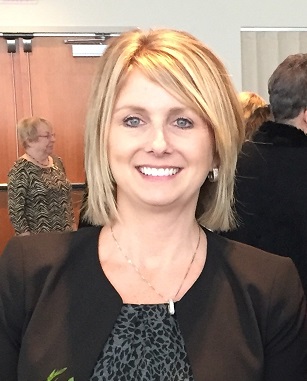 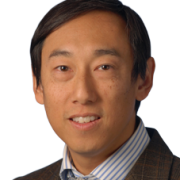 Gilbert C. Liu, MD, MS
Medical Director
Cabinet for Health and Family Services
Department for Medicaid Services
Office of the Commissioner
Randa Deaton, MA
Corporate Director
UAW/Ford Community Healthcare Initiative Co-Executive Director
Kentuckiana Health Collaborative
4
[Speaker Notes: PMAC Co-Chair Welcoming Remarks?]
Today’s Agenda
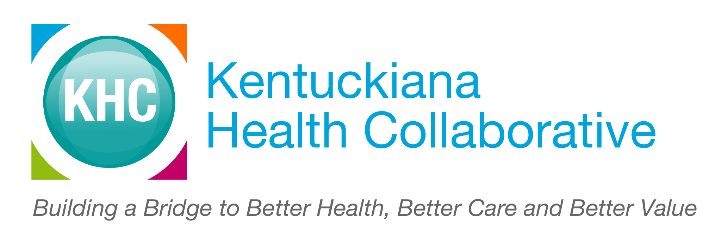 Welcome and Opening Remarks
Subcommittee Chairs’ Remarks and Subcommittee Member Role Call
Project Goals, Summary
PMAC Portal and Packet
Q&A
5
[Speaker Notes: Presentation layout]
Subcommittee Chairs
& Roll Call
SUBCOMMITTEE CHAIRS’ REMARKS
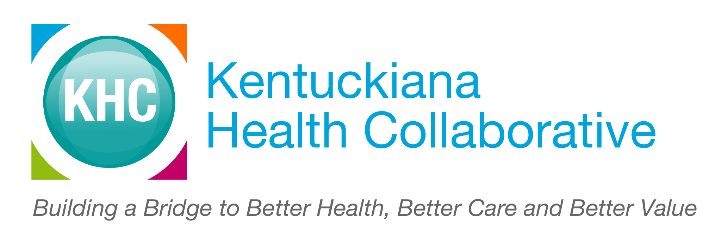 PEDIATRIC CARE SUBCOMMITTEE 
Julia Richerson, MD
Pediatrician	
Family Health Centers

CHRONIC AND ACUTE CARE SUBCOMMITTEE 
Trudi Matthews, MA	
Managing Director	
 KY Regional Extension Center
PREVENTIVE CARE SUBCOMMITTEE 
Kayla Rose
Dir. of Practice Improvement Programs	
Kentucky Primary Care Association

BEHAVIORAL HEALTH SUBCOMMITTEE 
Sarah Moyer, MD, MPH	
Director	
Louisville Metro Public Health and Wellness
7
[Speaker Notes: Presentation layout]
Subcommittee Roll Call
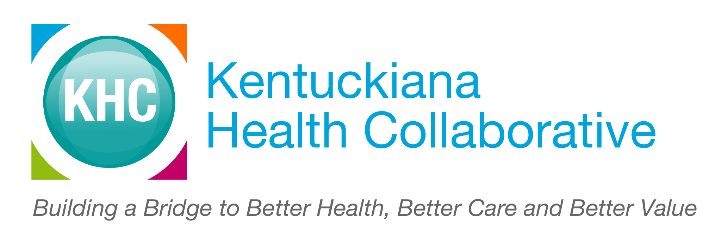 When introducing yourself, please include:
Representative name and role within organization
What would you like to see this core measurement set accomplish?
8
[Speaker Notes: Presentation layout]
Preventive Care
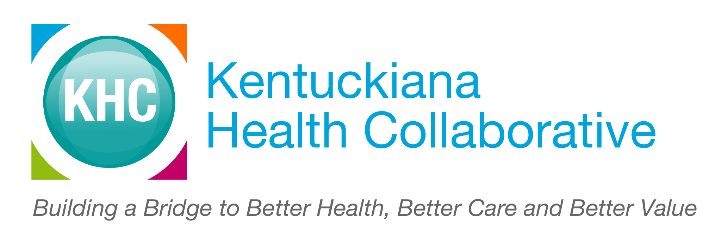 9
[Speaker Notes: Presentation layout]
Pediatric Care
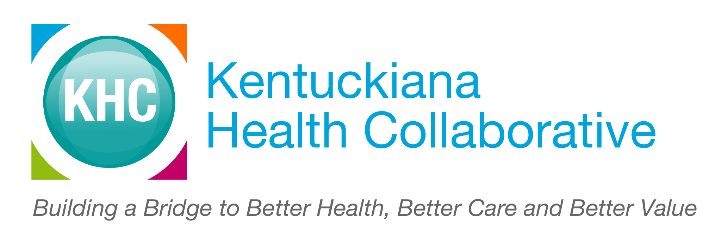 10
[Speaker Notes: Presentation layout]
Chronic & Acute Care
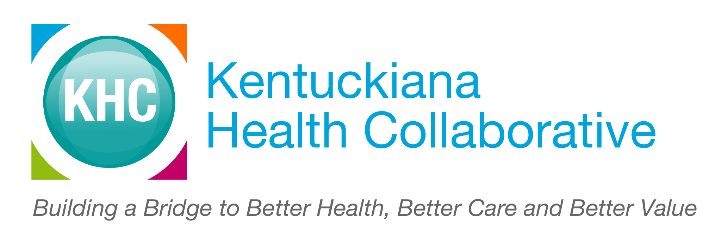 11
[Speaker Notes: Presentation layout]
Behavioral Health
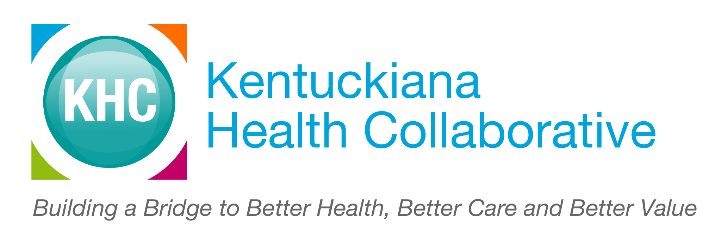 12
[Speaker Notes: Presentation layout]
Project Summary/Goals
Project Summary
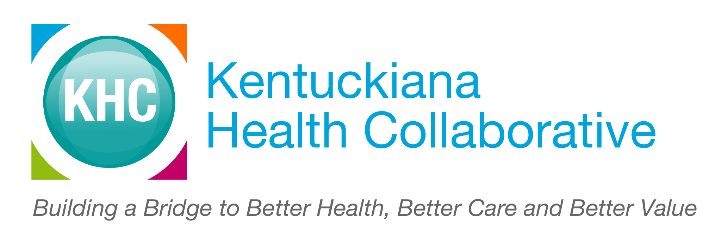 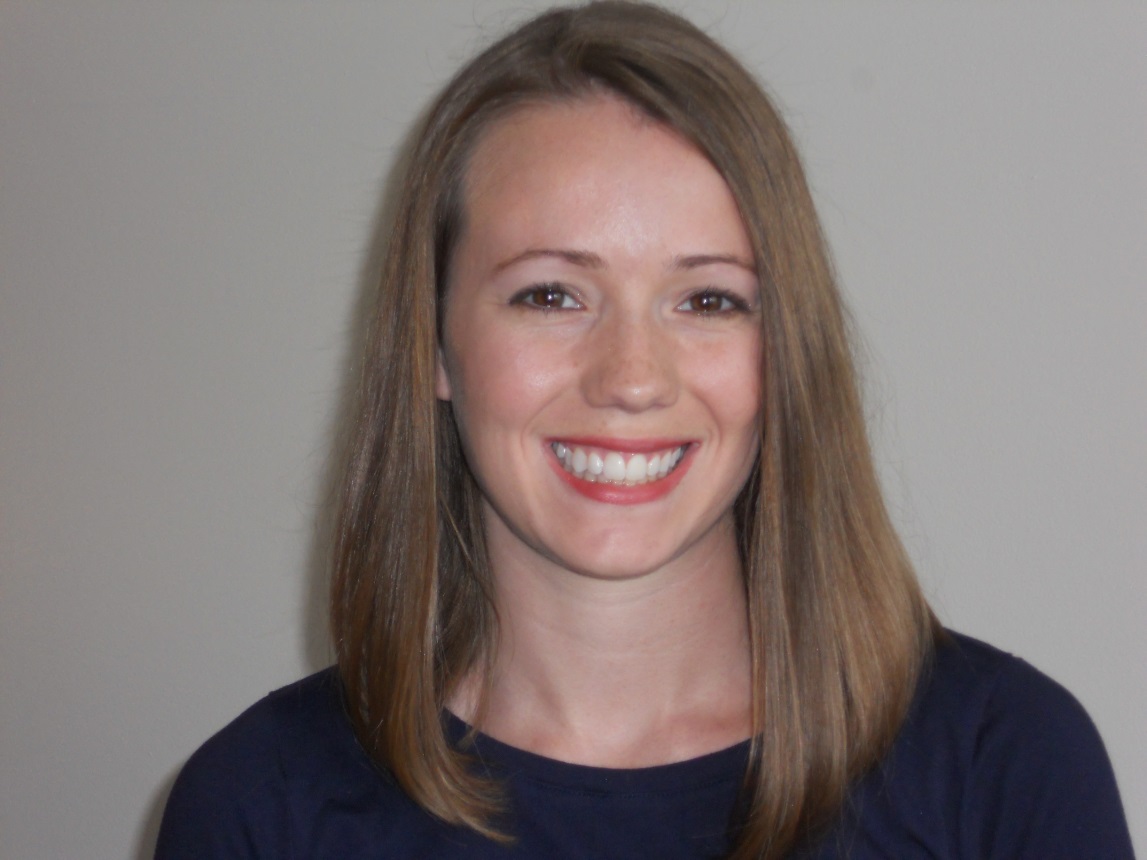 Stephanie Clouser
Data Scientist
Kentuckiana Health Collaborative
14
[Speaker Notes: Presentation layout]
Kentucky Performance Measures 
Alignment Committee (PMAC)
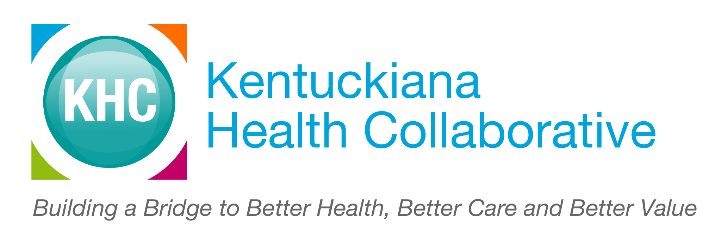 Public-private partnership between KHC and Kentucky Department for Medicaid Services to develop a Kentucky Core Healthcare Measures Set for primary care and pediatric providers. 
Four subcommittees:
Preventive
Chronic & Acute
Pediatric
Behavioral Health
15
[Speaker Notes: Presentation layout]
Project Goal
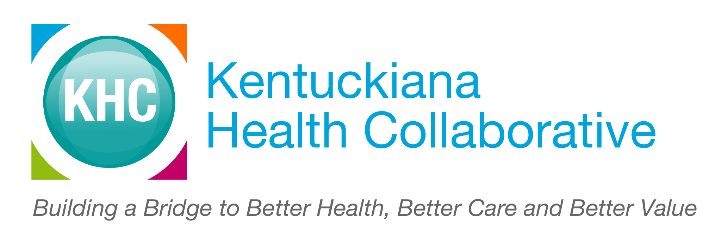 The goals of the Kentucky Core Healthcare Measure Set (KCHMS) are to establish broadly agreed upon core quality measures that:
Improve the quality and value of care
Reduce provider reporting complexity
Align Kentucky’s healthcare organizations
16
[Speaker Notes: Presentation layout]
Subcommittees’ Role
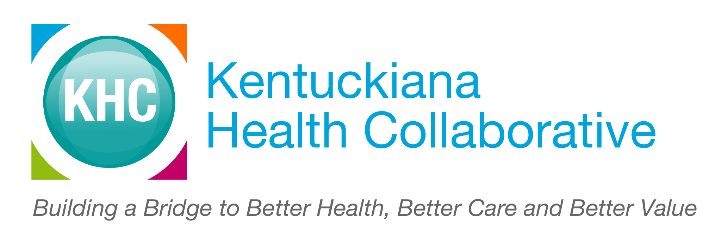 Become familiar with the list of measures under consideration as part of the KY Core Healthcare Measures Set
Measures identified as leading indicators not currently in the list under consideration can be added with subcommittee consensus
Identify the leading indicators for primary care and pediatric providers that support the current clinical guidelines
Consider the feasibility of provider reporting capability throughout Kentucky in making recommendations 
Measures identified as leading indicators but are not yet feasible to report can go into “future” measures for consideration
Subcommittee recommendations will go to PMAC for a final decision
17
[Speaker Notes: Presentation layout]
PMAC PORTAL & PACKET
PMAC PORTAL
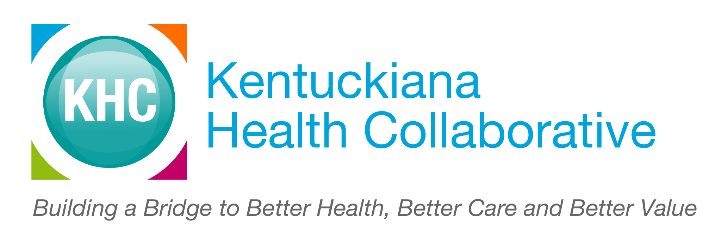 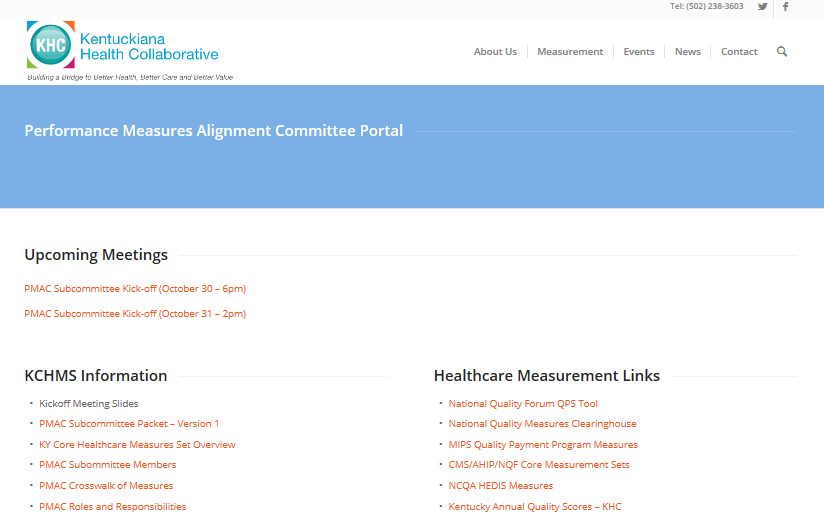 KHCollaborative.org/pmacportal
Password: kchms
19
[Speaker Notes: Presentation layout]
Subcommittee Packet – Version 1
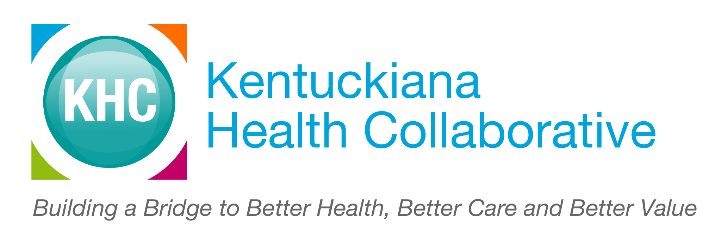 Welcome Letter
Rosters
KY Core Healthcare Measures Set Overview
PMAC Committee Agreement
Timeline
Crosswalk
Measure Selection Criteria
Focus Area Measure Information:
	Preventive Measures
	Pediatric Measures
	Chronic and Acute Measures 
	Behavioral Health Measures 
Appendix
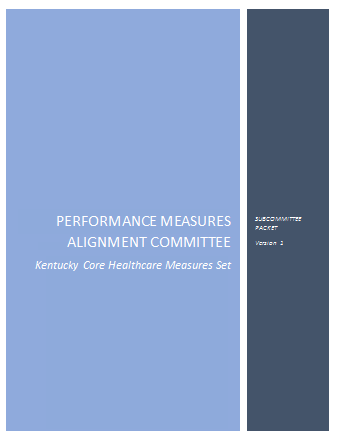 20
[Speaker Notes: Presentation layout]
Selection Criteria
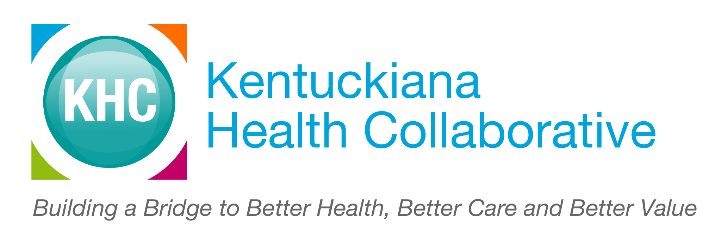 The core measures will be selected based on currently available reporting capabilities and selection criteria. Below are the criteria for selecting measures to be selected as part of the common measurement set:
The measure set is of manageable size (to be determined by committee)
Measures are based on readily available data in KY (we must identify the data source), such as HEDIS measures.
Preference given to nationally-vetted measures (e.g., NQF-endorsed) and aligned to Medicaid and MIPS measurement sets.
Each measure should be valid and reliable, and produce sufficient numerator and denominator size to support credible public reporting.
Measures target issues where we believe there is significant potential to improve health system performance in a way that will positively impact health outcomes and reduce costs without unintended harm.
If the unit of analysis includes health care providers, the measure should be amenable to influence by providers.
The measure set is useable by multiple parties (e.g., payers, provider organizations, public health, communities, and/or policy-makers).
21
[Speaker Notes: Presentation layout]
Crosswalk
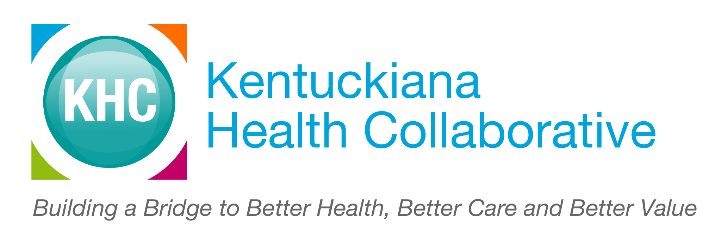 22
[Speaker Notes: Presentation layout]
Crosswalk
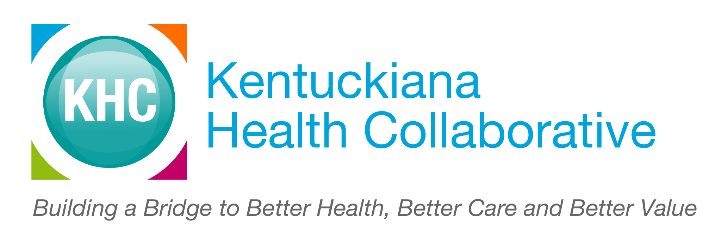 Overview of Crosswalk
23
[Speaker Notes: Presentation layout]
Timeline
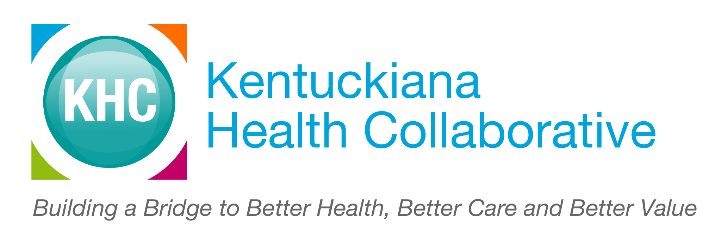 24
[Speaker Notes: Presentation layout]
Subcommittee Meetings
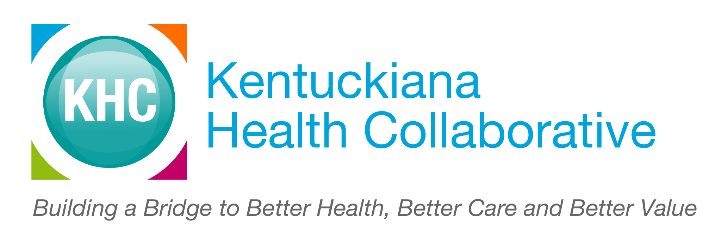 Chairs and KHC will schedule meetings with members’ input
All meetings will be available virtually
All members are encouraged to utilize a web camera for meetings 
Evening meetings are expected due to practice schedules
25
[Speaker Notes: Presentation layout]
Questions?